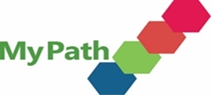 Project n°: 2021-DE02-KA220-VET-000030549
MyPath Training Kit
Ofelya Weinblat
This project was funded with support from the European Commission. This publication reflects the views only of the author, and the Commission cannot be held responsible for any use which may be made of the information contained herein.
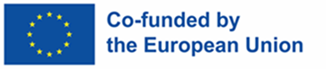 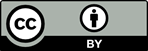 Introduction
Women with migration, refugee, and ethnic minority background face unique challenges in integration and the labor market.

Purpose of the Kit: Provide innovative methods for training these women to empower them for success.
Overview of the Training Kit
Assessment Tools and Checklists
The 4 Blocks
Models for Career Developing
Labour Market Related Skills and Competences
Models for Emotional Intelligence
Developing/Improving Cognitive Skills
Assesses participants' backgrounds, qualifications, and expectations.
Enables trainers to customize training according to individual needs.
Tracks the progress and ensure comprehensive training coverage.
Block 1 - Models for Career Developing
Objective: Equip participants with strategies and models to navigate and succeed in their professional journeys.
Paradigms for career progression
Analysis of job markets & suitable careers based on qualifications
Confidence-building exercises
Role-playing real-world career scenarios
Childcare Challenges and Potential Solutions
Leila is a migrant from Turkey who has recently moved to Germany. She has a vocational education, fitting within levels 3-5 of the EQF.  
However, she faces a significant challenge: finding reliable and affordable childcare for her 3-year-old son, especially considering the cultural differences and her unfamiliarity with the German system.

Government Programs, Community Initiatives, "Workplace Provisions, etc.
Path to Problem Solution
Raise awareness
Models
Online Platforms & Apps
Language and/or Cultural training
Public Childcare Facilities (Kitas)
Tagesmutter (Day Mothers)
Flexible Work Arrangements
Integration and Support Groups
Childcare Vouchers or Financial Support
Home Country Networks
Block 2 - Labour Market Related Skills and Competences
Objective: Crucial skills and knowledge necessary to succeed in the modern labor market.
Understand the demands and trends of the EU labor market
Soft skills and competencies in today's job market
Simulated job market scenarios
Workshops on digital skills and tools relevant for job roles
Path to Professional Integration
Leila, a 32-year-old woman from Syria, has received vocational training as a nurse in Syria, EQF 4. After relocating to Germany with her children, she aspires to continue her career in nursing.
Skill Gap Analysis
Lena's Current Skills (based on Syrian VET)
Required Skills for German Nurses
Advanced wound care and sterile procedures
Administering a wide range of medications, including IV drugs
Using digital devices to monitor vital signs
Documenting patient information in German using medical software
Communicating with patients, families, and colleagues in German
Knowledge of European healthcare standards and protocols
Working in a multi-disciplinary team
Advanced life-saving procedures and protocols
Adherence to German healthcare laws and privacy regulations
Basic wound care
Administering oral and injectable medications
Monitoring vital signs manually
Documenting patient information in Arabic
Communicating with patients and families in Arabic
Basic knowledge of common diseases and treatments
Working in high-stress environments
Basic first aid procedures
Bridging each identified gap
Specific skills, e.g. digital or language proficiency.
Potential mentors that can guide.
Local German institutions or organizations that offer supplementary courses.
Local centers that might provide on-the-job training or internship opportunities.
Block 3 - Models for Emotional Intelligence
Objective: Empower participants to understand and manage their emotions, helping them to communicate effectively and build strong professional relationships.
The importance of emotional intelligence in the workplace
Recognizing emotional triggers and reactions
Group activities to practice empathy and effective communication
Personal Story Sharing
Emotional Vocabulary Expansion 
Empathy Walk 
Exercises for self-awareness and self-regulation
Stress Management such as cultural-aware meditation, multicultural, and inclusive relaxation exercises
Role-Playing Activity
A personal EI development plan
Handling Emotional Labyrinth
Emotional Scenarios
Reactions
Defensiveness
Seeking clarification
Avoidance
Asking for support
Taking a moment to breathe & process
Expressing feelings calmly
Leila feels isolated during her breaks as her colleagues talk in GE and she struggles to join the conversation.
A patient refuses her assistance due to her migrant background.
She faces a stressful situation where a patient's condition deteriorates rapidly, and she needs to communicate with a German-speaking doctor.
A coworker makes a casual but culturally insensitive joke.
Block 4 - Developing/Improving Cognitive Skills
Objective: Enhance the cognitive abilities of participants, making them more agile thinkers and problem solvers.
Overview of essential cognitive skills for modern jobs
The correlation between cognitive skills and job performance
Problem-solving exercises and interactive activities to sharpen critical thinking and decision-making skills
Sound Story to improve auditory processing.
Memory Chain to enhance working and long-term memory.
Logical Puzzles to promote logical thinking.
Problem Box to practice problem-solving.
 Creative Sculpture to stimulate cognitive creativity.
Thank you!